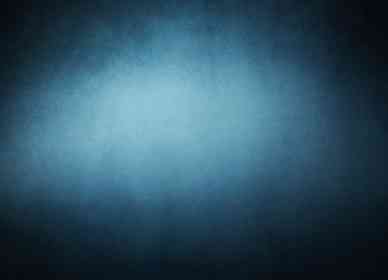 Exhort One Another Daily
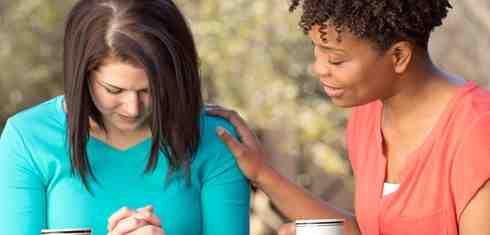 Hebrews 3:12-14
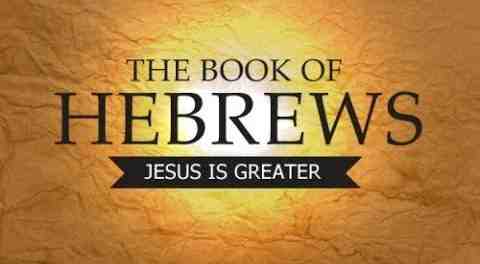 Heb 3:12-14 Beware, brethren, lest there be in any of you an evil heart of unbelief in departing from the living God; 13 but exhort one another daily, while it is called “Today,” lest any of you be hardened through the deceitfulness of sin. 14 For we have become partakers of Christ if we hold the beginning of our confidence steadfast to the end..
We all need encouragement..
“Exhort”..  Para kaleo “to call alongside”
To call on a person, call to the side.. To beseech, to entreat, to admonish, exhort, to urge one to pursue some course of conduct (looking to the future)..
Holy Spirit “the Comforter” (paraklete)..
More than comforting..
Heb 10:24-25 And let us consider one another in order to stir up love and good works, 25 not forsaking the assembling of ourselves together, as is the manner of some, but exhorting one another..
1 Why we should do this?..
God commands it.. Vs 12-13
This is your job as a fellow Christian
Help others stay on the right path
One of reasons we assemble
Heb 10:24-25 And let us consider one another in order to stir up love and good works, 25 not forsaking the assembling of ourselves together, as is the manner of some, but exhorting one another..
Stir up, stimulate.. Do this daily
2 Danger in neglecting this
An evil heart of unbelief.. 
Hardened by Deceitfulness of sin..
Can happen after we have dedicated to God
Don’t forget what happened to Israel..
Vs 7-11  looking back to Psalm 95
After all they saw at the Red Sea and Sinai
3 Personal involvement..
Example of the early church..
Acts 2:40 with many other words Peter testified and exhorted “Save yourselves”..
Acts 11:24-25 that with purpose of heart thy should continue in the Lord
Acts 14:22 strengthening the souls of the disciples, exhorting them to continue
1 Thess 4:1 you are doing well, keep doing even more..
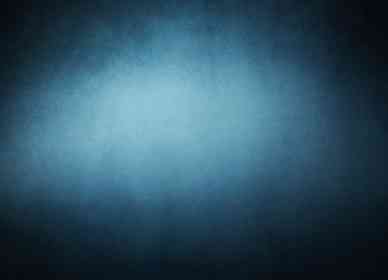 Exhort One Another Daily
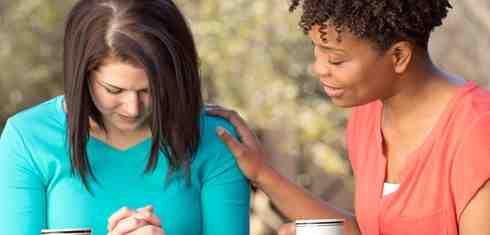 Hebrews 3:12-14